Metodický pokyn
Hra je určená pro dvě družstva nebo dva žáky – červené x modré
Po kliknutí na tlačítko s číslicí se zobrazí otázka, s otázkou se zároveň zobrazí napovídající písmeno správné odpovědi. 
Po kliknutí na tlačítko „odpověď“ se zobrazí správná odpověď. 
Kliknutím na domeček se vrátíte zpět k základnímu trojúhelníku. 
Po návratu zpět se tlačítko automaticky zbarví šedě. 
Při špatné odpovědi necháváme políčko šedé. 
Při správné odpovědi klikneme opět na políčko – jednou nebo dvakrát – podle požadované barvy /jedno kliknutí barva červená, dvě kliknutí barva modrá/
Družstvo si může vybrat i šedé políčko - při výběru šedého políčka zadává vyučující náhradní otázku. 

Cílem hry je spojit 3 strany trojúhelníku.
1
1
1
1
2
2
2
3
3
3
2
3
4
5
5
5
4
4
4
5
6
6
6
6
9
9
7
7
7
7
8
8
8
8
9
9
10
10
10
10
11
11
11
11
12
12
12
12
13
13
13
14
14
14
14
15
13
15
15
15
17
17
19
19
20
18
17
18
20
19
21
16
16
16
17
18
19
20
16
18
20
21
21
21
25
25
22
25
26
26
26
28
28
22
22
22
23
23
23
24
24
24
25
26
27
28
28
23
27
27
24
27
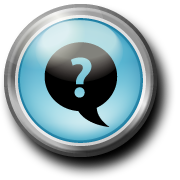 PD
1
hrát šipky
play darts
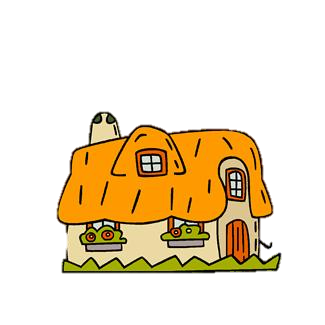 Měřím čas
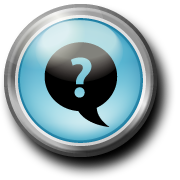 B
2
košíková
basketball
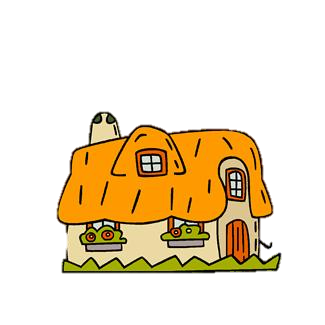 Měřím čas
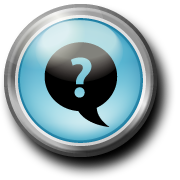 CG
3
počítačové hry
computer games
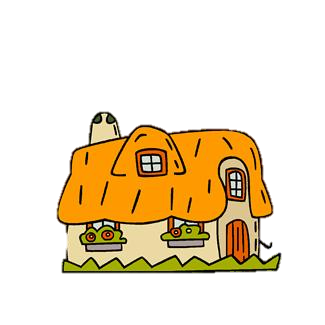 Měřím čas
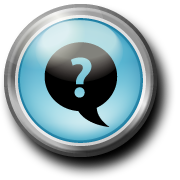 G
4
fotbalový brankář
goalkeeper
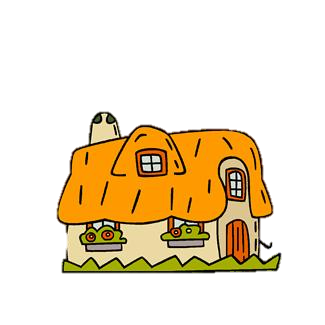 Měřím čas
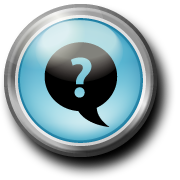 RH
5
jezdit na koni
ride a horse
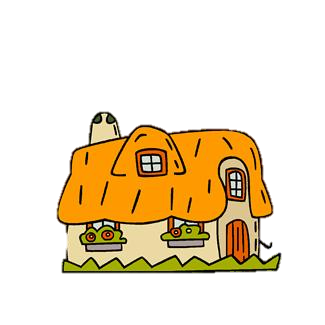 Měřím čas
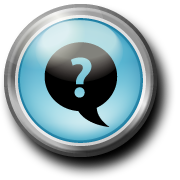 C
6
šachy
chess
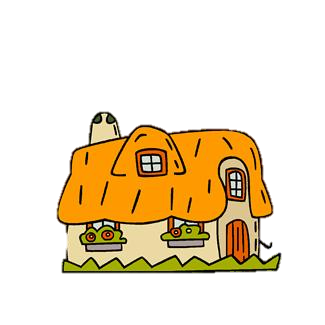 Měřím čas
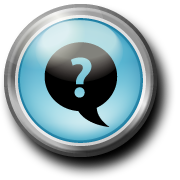 F
7
fotbal
football
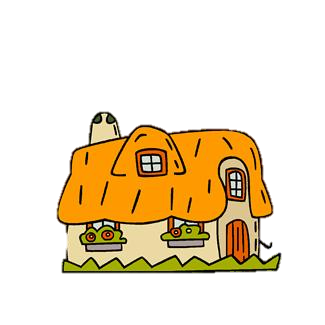 Měřím čas
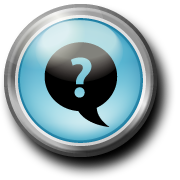 R
8
běh, běhání
running
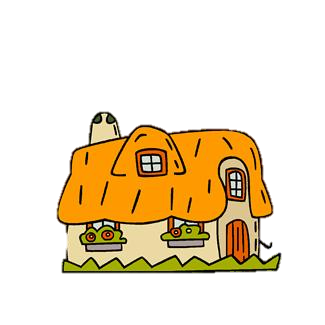 Měřím čas
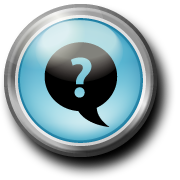 D
9
potápění
diving
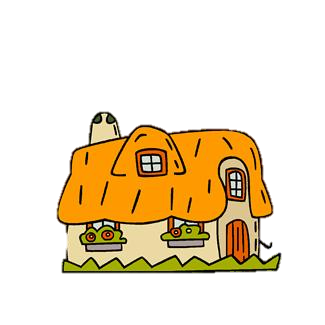 Měřím čas
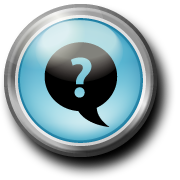 IH
10
lední hokej
ice-hockey
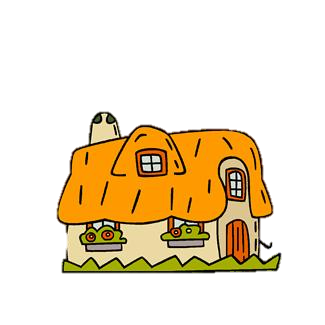 Měřím čas
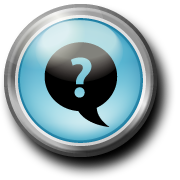 RB
11
jezdit na kole
ride a bike
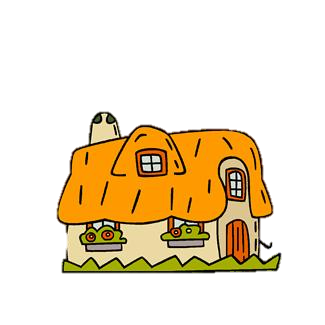 Měřím čas
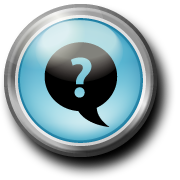 S
12
plavání
swimming
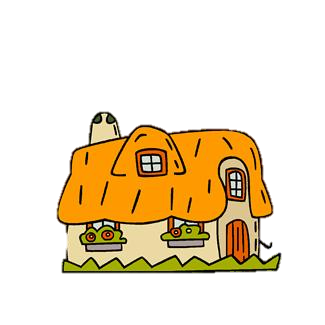 Měřím čas
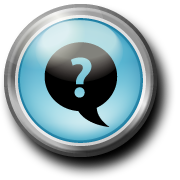 S
13
lyžovat
ski
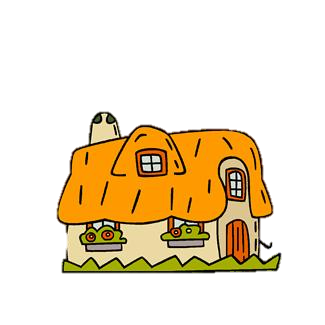 Měřím čas
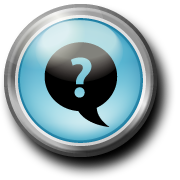 FP
14
fotbalový hráč
football player
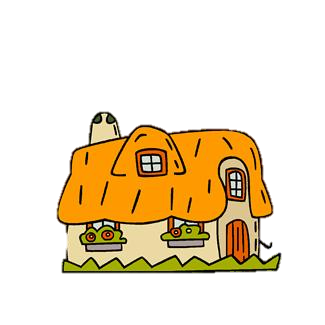 Měřím čas
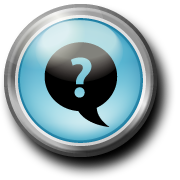 S
15
klouzačka
slide
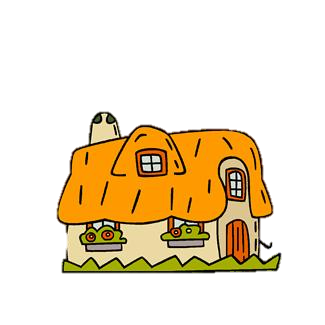 Měřím čas
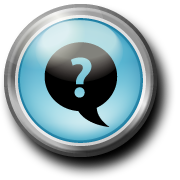 S
16
bruslení
skating
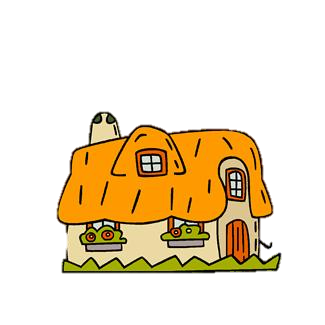 Měřím čas
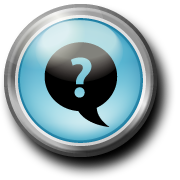 L
17
žebřík
ladder
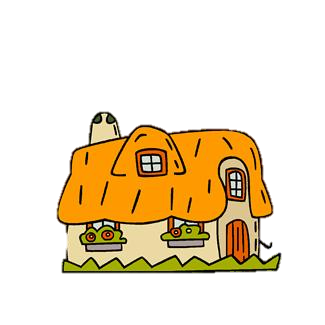 Měřím čas
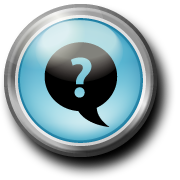 T
18
házení
throwing
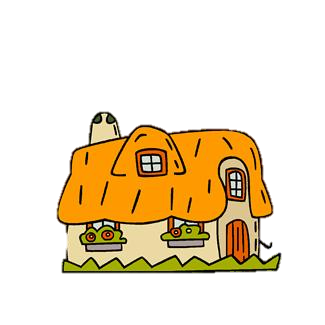 Měřím čas
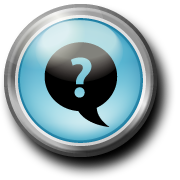 J
19
skákání
jumping
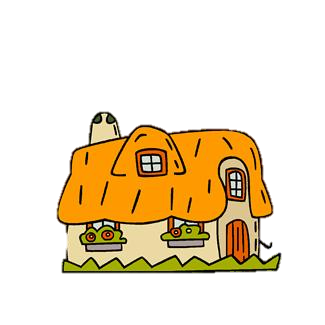 Měřím čas
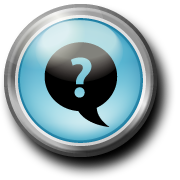 D
20
potápět se
dive
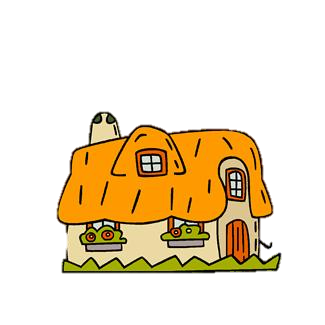 Měřím čas
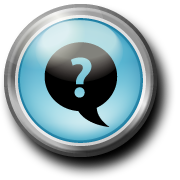 S
21
lyžování
skiing
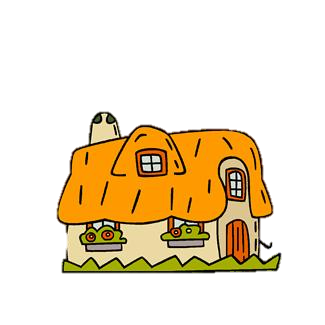 Měřím čas
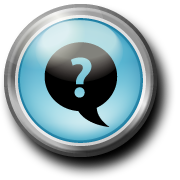 PD
22
hraní šipek
playing darts
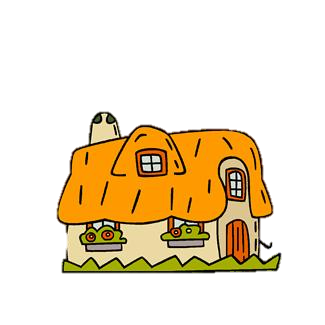 Měřím čas
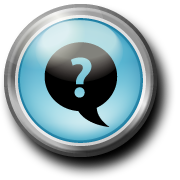 R
23
běhat
run
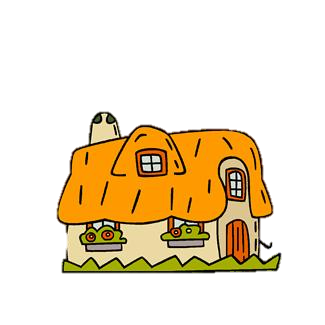 Měřím čas
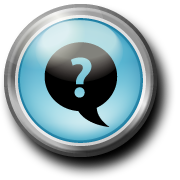 S
24
bruslit
skate
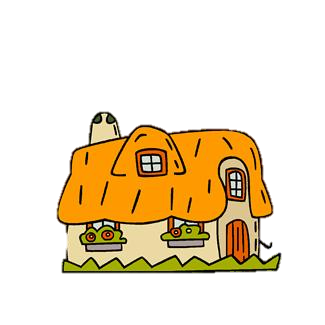 Měřím čas
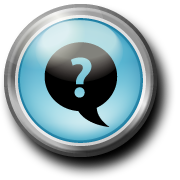 G
25
fotbalová branka
goal
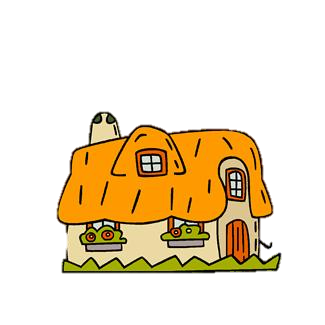 Měřím čas
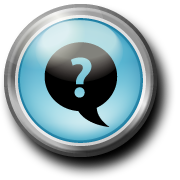 S
26
plavat
swim
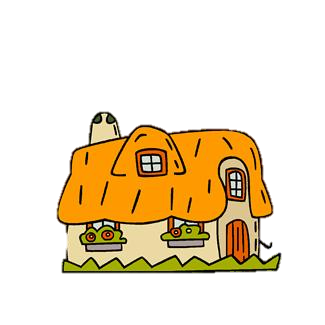 Měřím čas
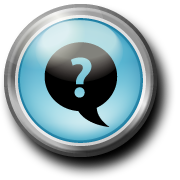 T
27
tenis
tennis
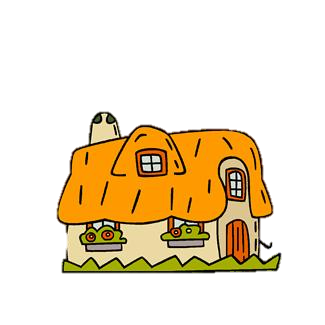 Měřím čas
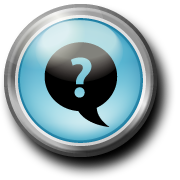 S
28
houpačka
swing
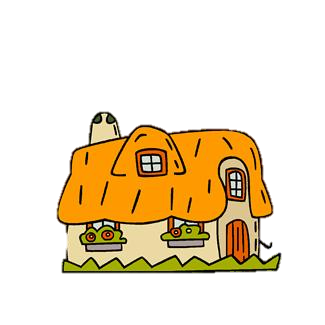 Měřím čas
Použité zdroje:

Všechny obrázky čerpány :  http://office.Microsoft.Com